Crosstalk on MIP Spectrum
2023/07/22
Speaker : Jiaxuan Wang
Motivation: how does crosstalk affect MIP spectrum
Crosstalk: 10um-0.1 15um-0.15, MIP MPV also (1+p_ct) ?
Independent test
Get random hist from Landau function
MPV scanning: 10um(80-140); 15um(200-800)
Landau width: 10um 15;  15um 50
Photon Number: Division of random number by (SiPM_Gain*PDE)
Poisson distribution
Light output uniformity
Pixel MC correction
Crosstalk = 0 & crosstalk = 0.1, 0.15
ADC gaussian distribution
2024/7/22
2
10um SiPM
MPV: 95, 125
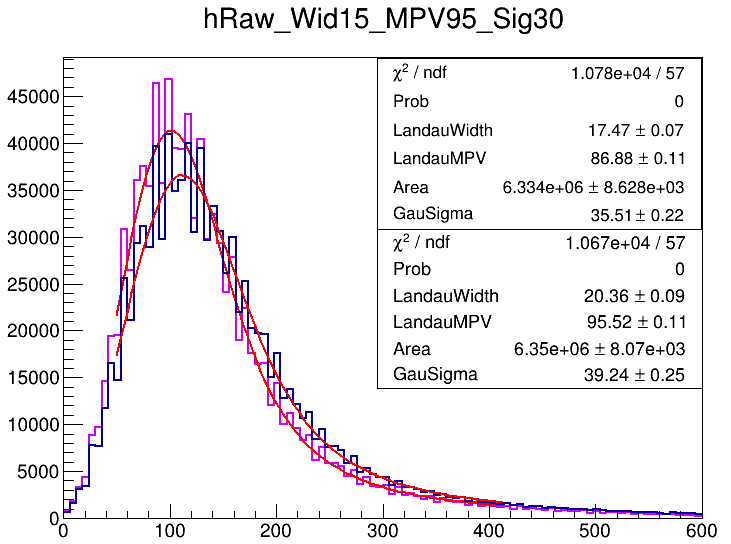 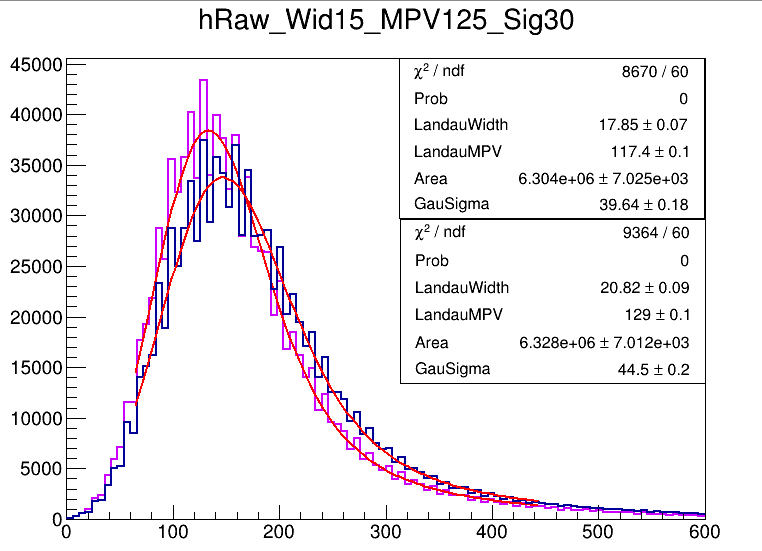 2024/7/22
3
10um SiPM
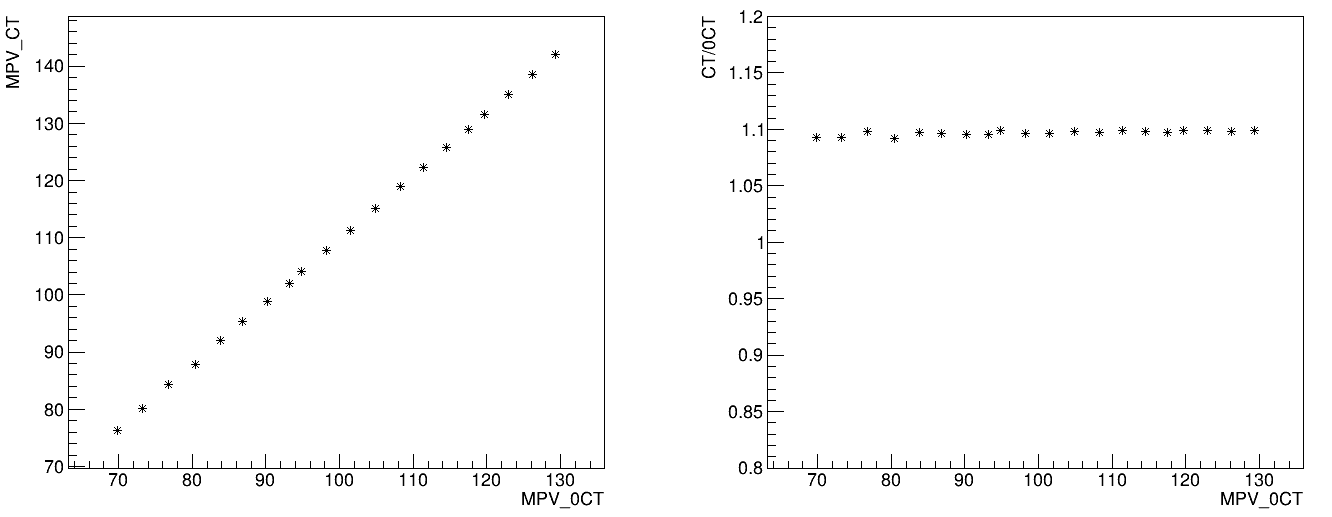 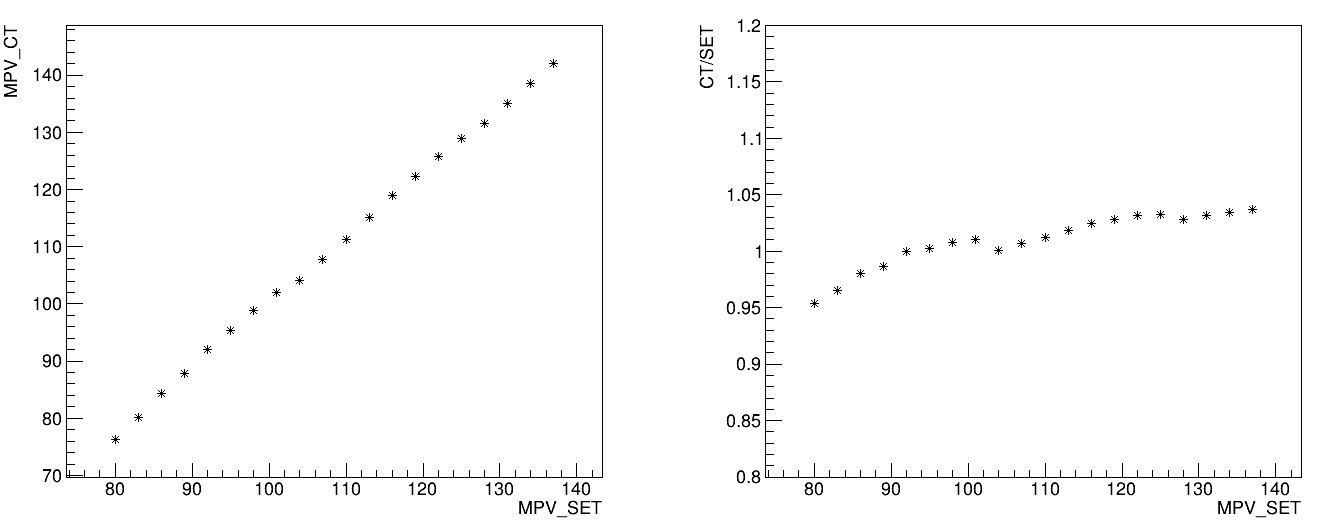 2024/7/22
4
15um SiPM
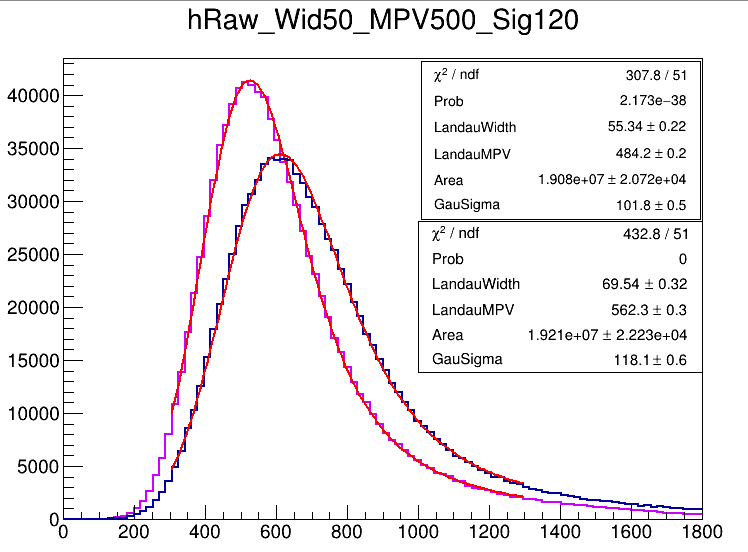 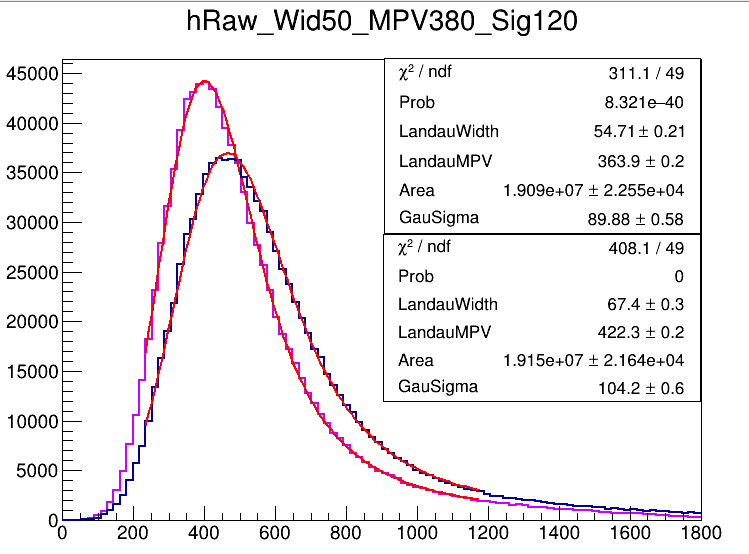 2024/7/22
5
15um SiPM
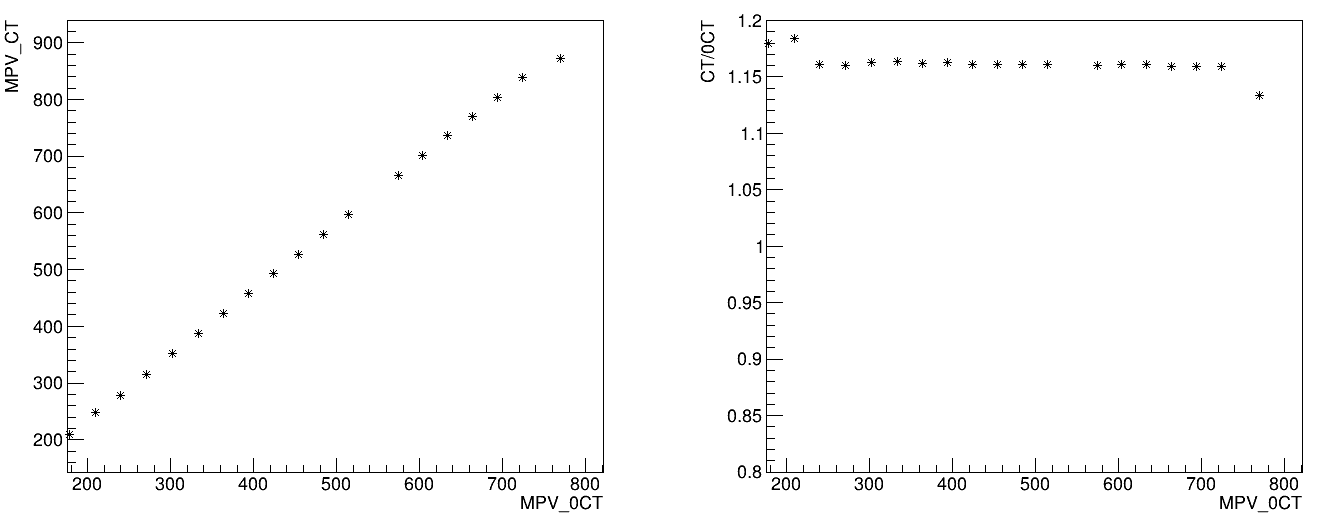 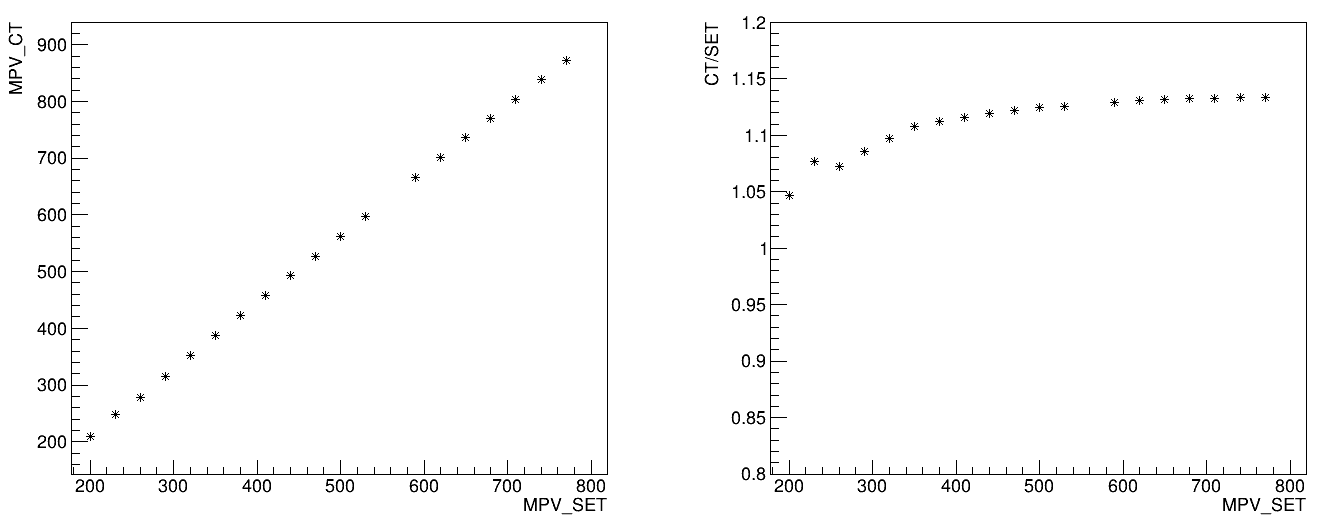 2024/7/22
6